YÜKSEK LİSANS 2024-2025
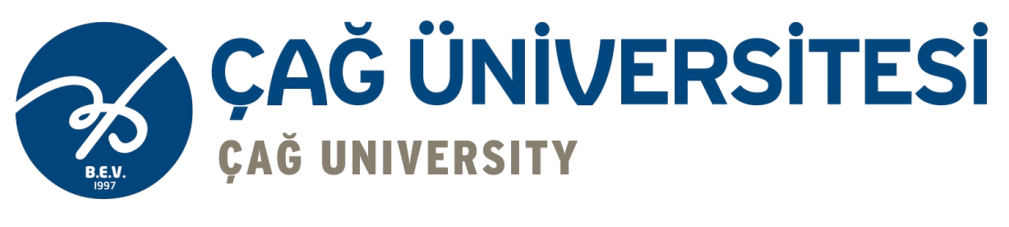 BİLİMSEL ARAŞTIRMALARDA ÖRNEKLEME YÖNTEMLERİ
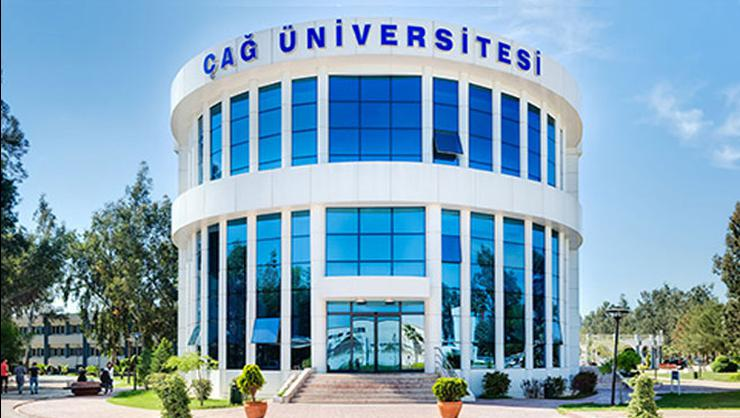 Dr. Öğr. Üyesi Taylan Tutkunca
SOSYAL BİLİMLER ENSTİTÜSÜ
00
İÇERİK
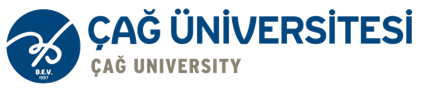 ÖRNEKLEME YÖNTEMLERİ
ÖRNEKLEME YÖNTEMLERİ
Temel kavramlar
Örneklem Yöntemleri ve Sınıflandırma
Seçkisiz örnekleme yöntemleri
Seçkisiz olmayan örnekleme yöntemleri
Örneklem Büyüklüğü (Büyüköztürk ve diğ. 2008)
00
EVREN NEDİR
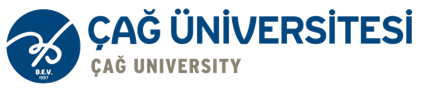 EVREN
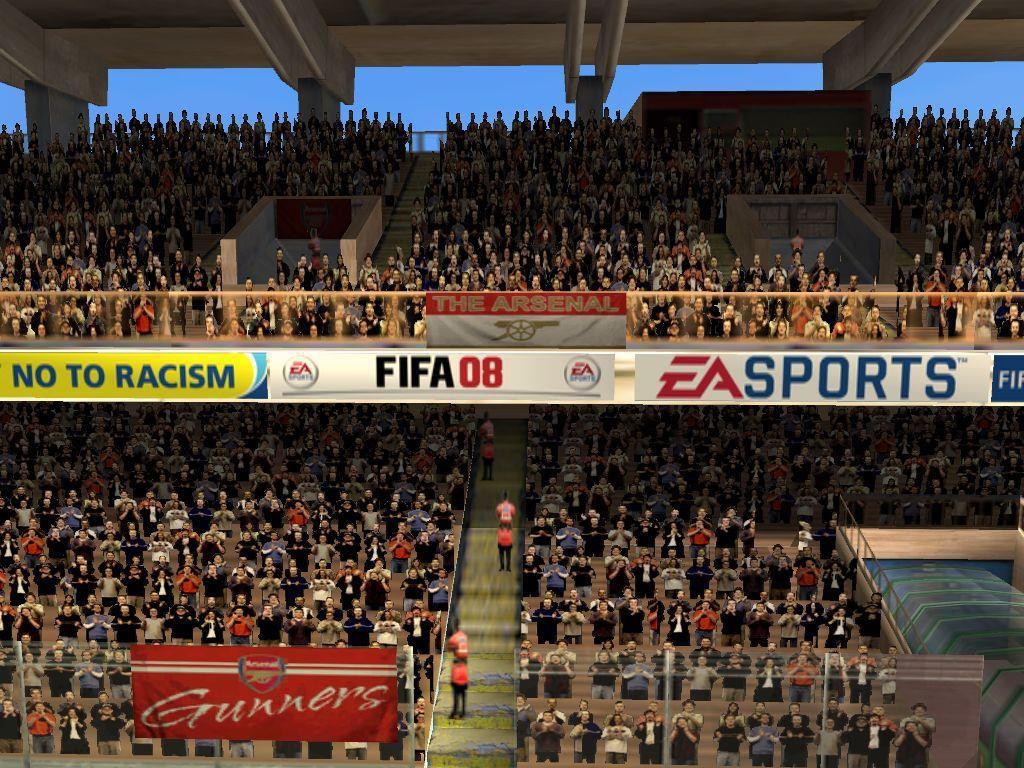 00
EVREN NEDİR
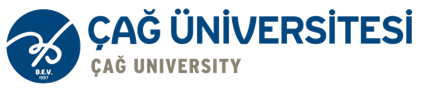 EVREN
Araştırmada yer alan soruları cevaplamak için ihtiyaç duyulan verilen (ölçümlerin) elde edildiği canlı yada cansız varlıklardan oluşan büyük gruptur.
00
BAŞLIK
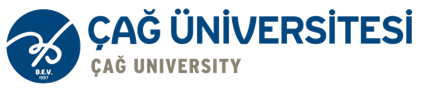 Alt Başlık
00
BAŞLIK
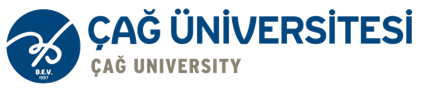 Alt Başlık
YÜKSEK LİSANS 2024-2025
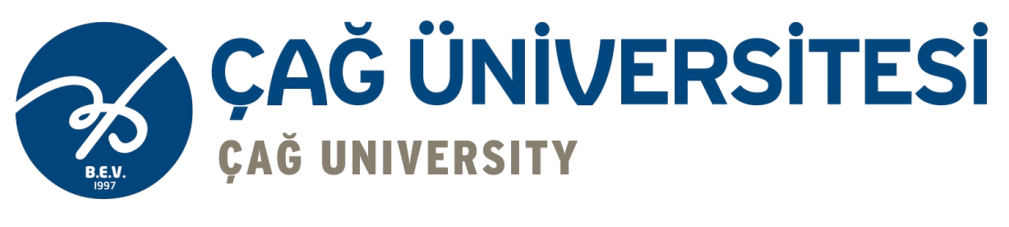 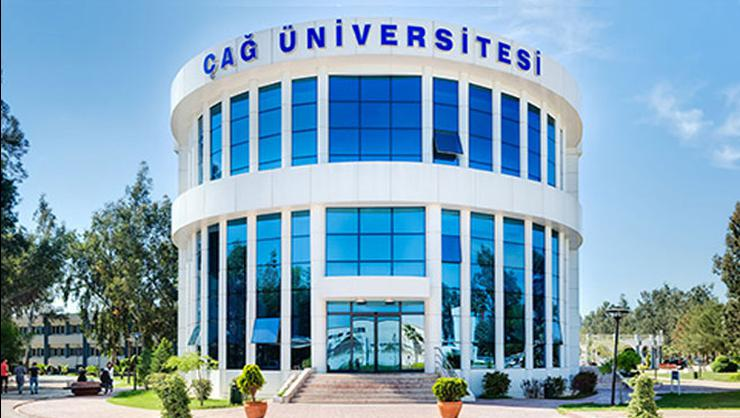 Teşekkürler
Soru - Cevap
Dr. Öğr. Üyesi Taylan Tutkunca
SOSYAL BİLİMLER ENSTİTÜSÜ